УРОК  БЕЗОПАСНОСТИОБУЧАЮЩИХСЯ В СЕТИ ИНТЕРНЕТ
Мир интернетаІ. Организационный момент
І. Организационный момент
Поисковая система ИНТЕРНЕТ
Безусловные преимущества использования Интернет
В настоящее время Интернет стал неотъемлемой частью повседневной жизни, бизнеса, политики, науки и образования. Использование Интернета дома и в образовательных учреждениях позволяет повысить эффективность обучения, а так же получать свежие новости в интересующей области не только родителям и педагогам, но и учащимся, в том числе  и ВАМ.
Скрытые и открытые угрозы Интернет
Интернет приближает к нам сервисы и серверы, расположенные в разных странах и на разных континентах: все, что душе угодно, оказывается «на расстоянии клика». Но на таком же расстоянии – то есть совсем рядом! – находятся и созданные киберпреступниками ресурсы, которые с легкостью заразят ваш компьютер вирусом, украдут персональные данные, превратят ваш компьютер в «зомби», который без вашего ведома будет рассылать спам или участвовать в атаках на сайты.
Правила безопасности Интернет.
Социальный ролик  "Безопасный интернет - детям!": 
http://www.youtube.com/watch?v=789j0eDglZQ
Правило №1
Нежелательно размещать персональную информацию в Интернете
Персональная информация — это ваше имя, фамилия, возраст, номер  мобильного телефона, адрес электронной почты, домашний адрес и адрес школы, в которой Вы учитесь
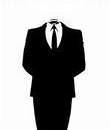 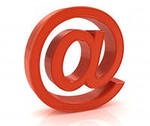 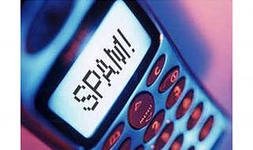 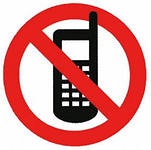 Правило №2
Если вы публикуете фото или видео в интернете — каждый может посмотреть их и использовать в своих целях
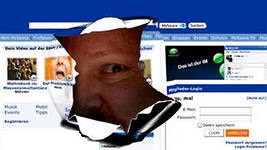 Правило №3
На e - mail могут приходить нежелательные письма – «СПАМ».  
Не отвечайте на них!!!

Если Вы ответите на подобное письмо, отправитель будет знать, что вы пользуетесь своим электронным почтовым ящиком и будет продолжать посылать вам спам.
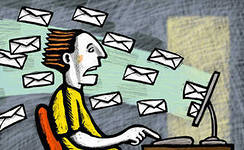 Правило №4
Не открывайте файлы, которые прислали неизвестные Вам люди. 
Вы не можете знать, что на самом деле содержат эти файлы – в них могут быть вирусы или фото и видео с «агрессивным» содержанием
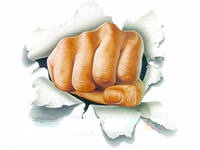 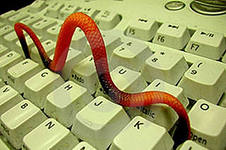 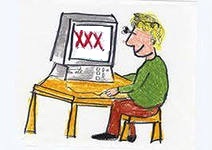 Правило №5
Не добавляйте незнакомых людей в «друзья» в социальных сетях, ICQ, MSN messenger  и т.п.
Виртуальные знакомые могут быть не теми, за кого себя выдают!!!
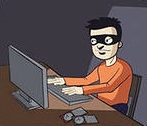 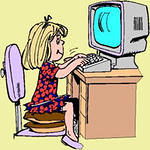 Правило №6
Контролируйте работу за компьютером.
Неограниченное использование компьютера может привести к физическим (глазным, гиподинамия, остеохондроз) и психологическим заболеваниям (Интернет – зависимость).
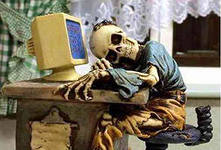 Правило №7
Используйте для паролей трудно запоминаемый набор цифр и букв. 
Не используйте в качестве паролей набор цифр: 1234, дату вашего рождения и т.п.
«Легкие» пароли быстро взламываются, и Вы можете стать жертвой злоумышленников.
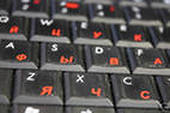 Правило №8
Используйте на компьютерах лицензионное программное обеспечение, антивирусные программы и своевременное обновляйте их.
Обновление необходимо для пресечения проникновения новых вредоносных программ на Ваш компьютер.
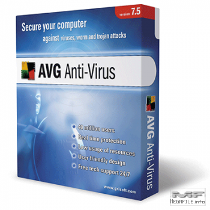 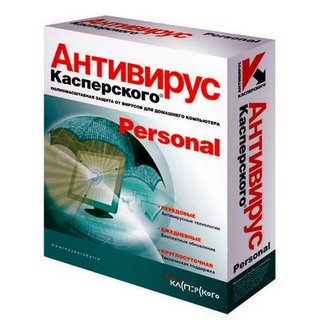 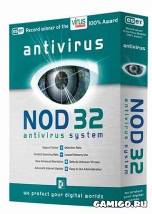 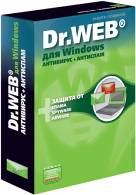 Правило №9
Не вводите важные сведения и не «запоминайте» пароли на общедоступных компьютерах (в школе, в Интернет-кафе)
Злоумышленники могут «взломать» ваш     е-mail, а также страницы социальных сетей и будут действовать в Сети от Вашего имени
Правило №10
При общении соблюдайте сетевой - этикет.
Не забывайте, что в Сети вы общаетесь с живым человеком, а часто - со многими людьми одновременно. 
Следуйте в Сети тем же правилам, которым вы следуете в реальной жизни. 
Старайтесь выглядеть достойно в глазах своих собеседников! Не экономьте свое время на "условностях" типа правил хорошего тона или, скажем, правил грамматики и орфографии.
Не пренебрегайте советами знатоков и делитесь своими знаниями с другими!
Сдерживайте страсти. Вступать в дискуссии никакой этикет не запрещает, однако не опускайтесь до брани и ругательств.
Будьте терпимы к недостаткам окружающих вас людей! 
Это лишь маленькая толика правил сетевого этикета, которую вам нужно запомнить
Правило №11
Не верьте всему, что размещено в Интернете
В сети может быть размещена недостоверная информация, домыслы, а также информация, не соответствующая действительности; не распространяйте сами такую информацию.
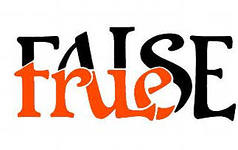 Правило №12
Если рядом с вами нет родственников, не встречайтесь в реальной жизни с людьми, с которыми вы познакомились в Интернете
Если ваш виртуальный друг действительно тот, за кого он себя выдает, он нормально отнесется к вашей заботе о собственной безопасности!
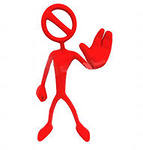 Правило №13
Используйте веб - камеру только при общении с друзьями 
Проследите, чтобы посторонние люди не имели возможности видеть ваш разговор, т.к. он может быть записан.
Помните!!!
Никогда не поздно рассказать взрослым, 
если вас кто-то обидел
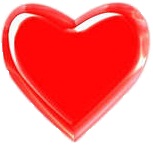 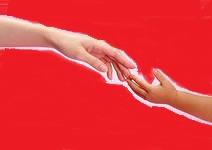 Соблюдение вышеизложенных правил облегчит, ускорит и обезопасит Вашу  работу в Интернете.
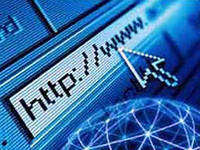 Защита Вашего Компьютера!
Установите комплексную систему защиты. Обновляйте операционную систему Windows. Пользуйтесь лицензионным ПО. Делайте резервные копии.
Учителям и преподавателям
Подготовьтесь. Изучите технику безопасности в Интернете, чтобы знать виды Интернет—угроз, уметь их распознать и предотвратить. Выясните, какими функциями обладают компьютеры подопечных, а так же какое программное обеспечение на них установлено.
Прежде чем позволить ребенку работу за компьютером, расскажите ему как можно больше о виртуальном мире, его возможностях и опасностях.
Не позволяйте детям самостоятельно исследовать Интернет-пространство, они могут столкнуться с агрессивным контентом.Выберите интересные ресурсы и предложите детям изучить их вместе.Убедитесь, что на компьютерах установлены и правильно настроены средства фильтрации контента, спама.
Закрепление изученного материала.
Развлечения и безопасность в Интернете http://www.youtube.com/watch?v=3Ap1rKr0RCE 
-Остерегайся мошенничества в Интернете http://www.youtube.com/watch?v=AMCsvZXCd9w
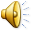